CyberGIS-ABM: Synergizing High-Performance Computing and Network Science for Scalable Agent-Based Modeling of Human-Environment Interactions
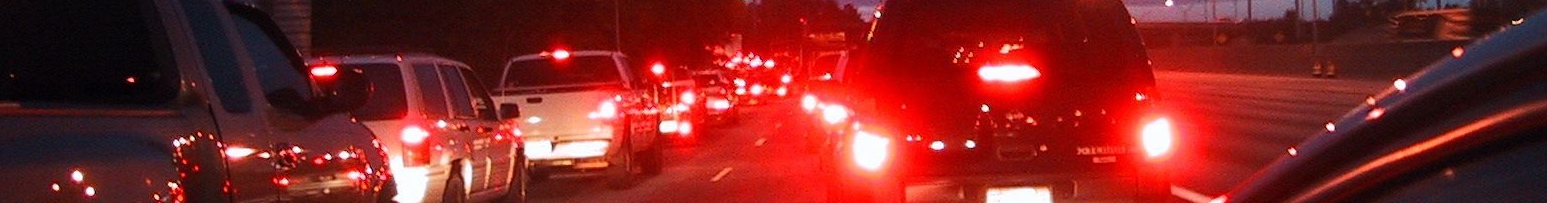 Rebecca Vandewalle and Shaowen Wang

CyberGIS Center for Advanced Digital and Spatial Studies 
CyberInfrastructure and Geospatial Information Laboratory
Department of Geography and Geographic Information Science
University of Illinois at Urbana-Champaign

AAG Annual Meeting
2-26-2022
Outline
CyberGIS-ABM
What is CyberGIS-ABM?

How does CyberGIS-ABM enable scalable modeling of human-environment interactions?
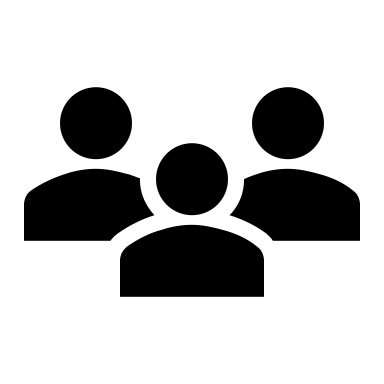 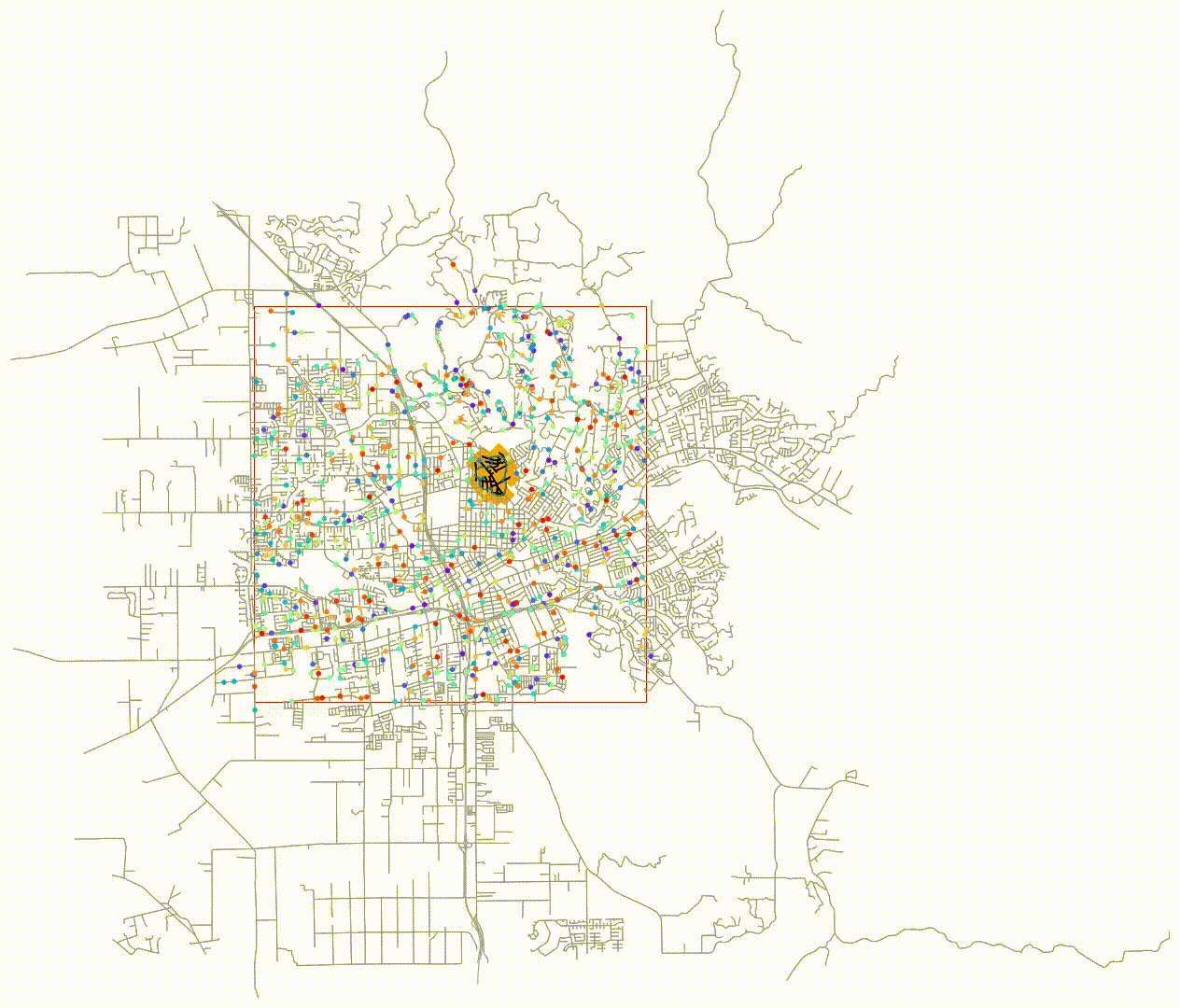 What is CyberGIS-ABM?
Agent-Based Model (ABM)
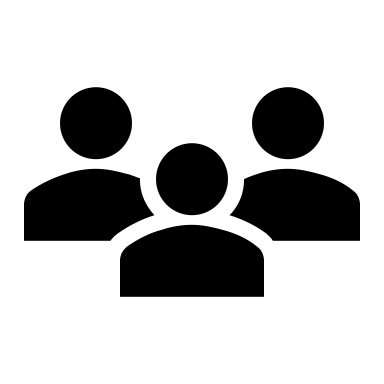 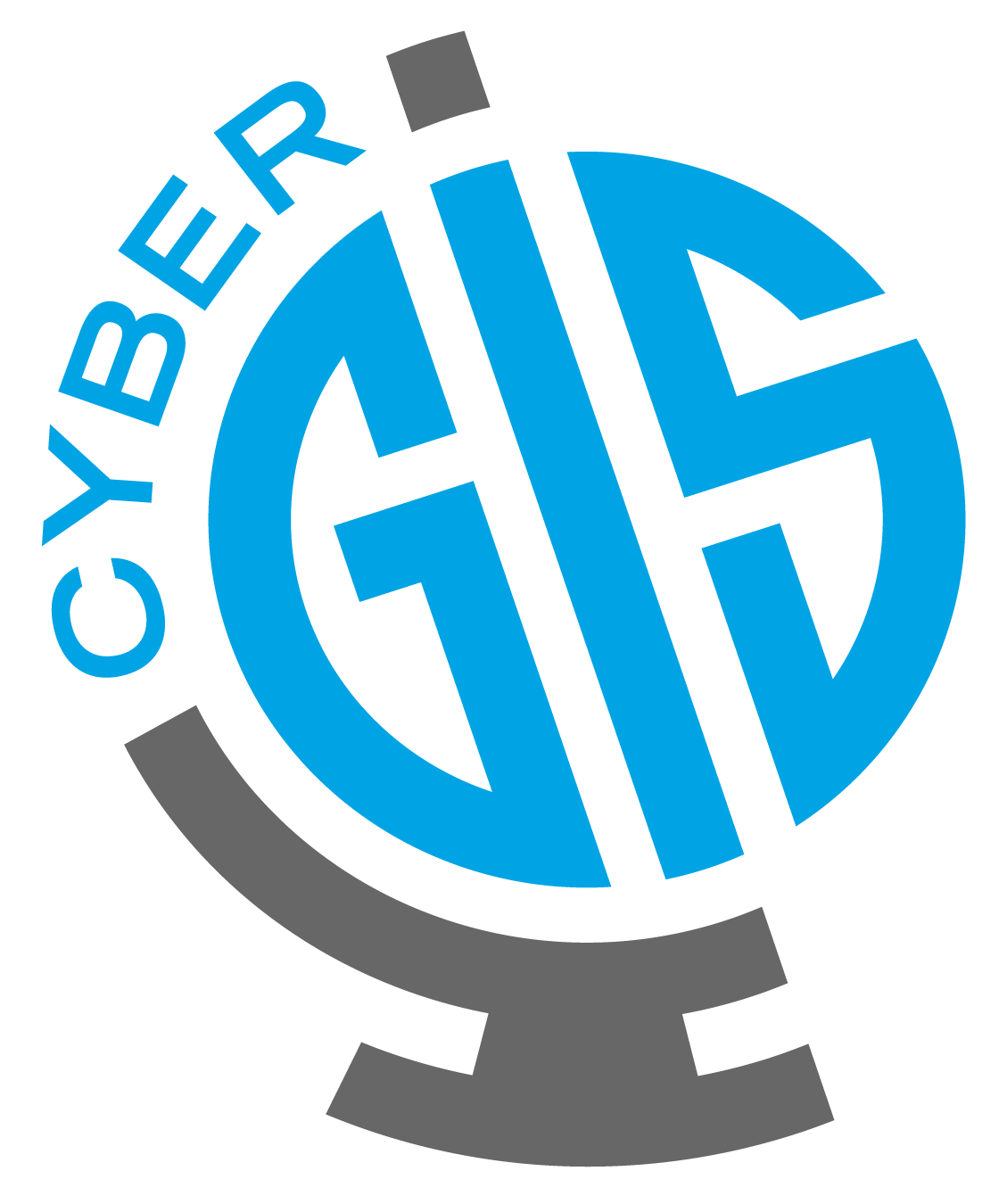 CyberGIS
(GIS + cyberinfrastructure)
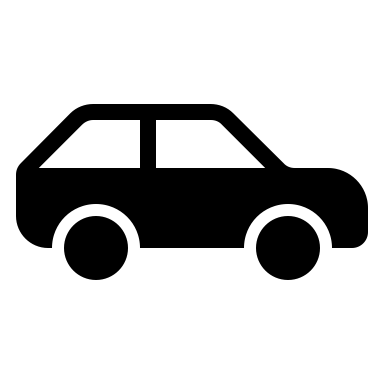 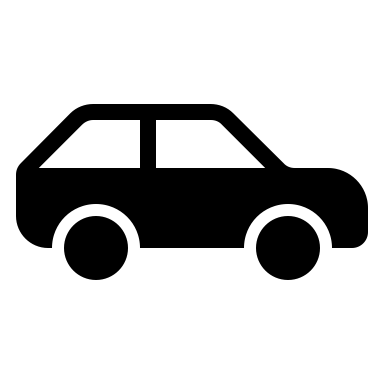 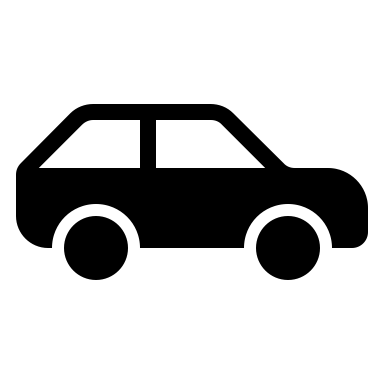 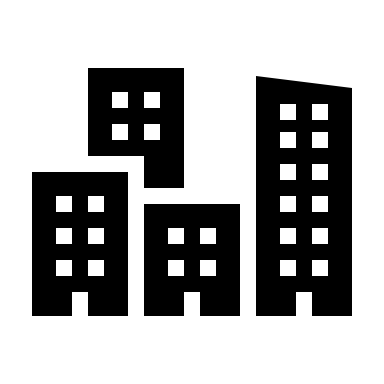 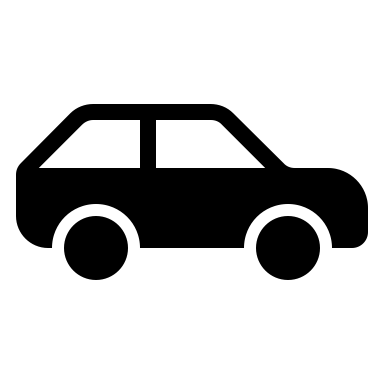 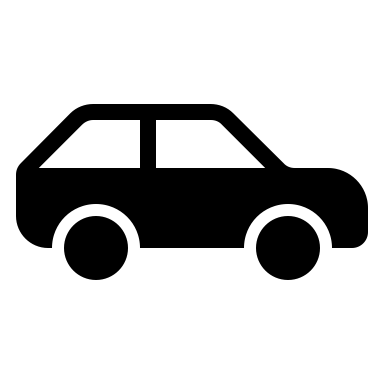 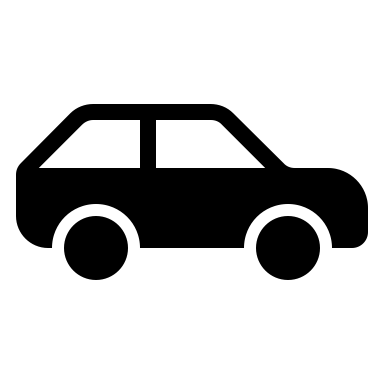 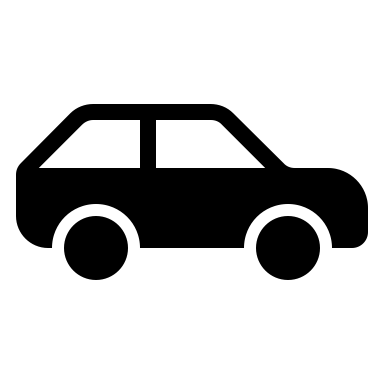 What is CyberGIS-ABM?
Agent-Based Model (ABM)
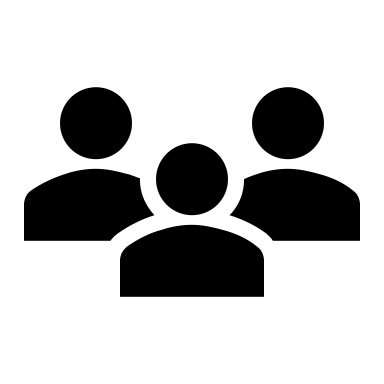 Agents
Networks
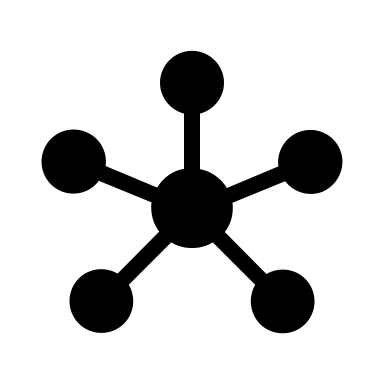 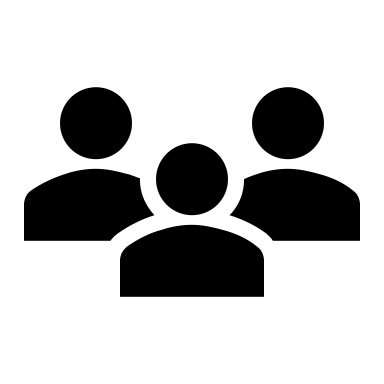 Data Layers
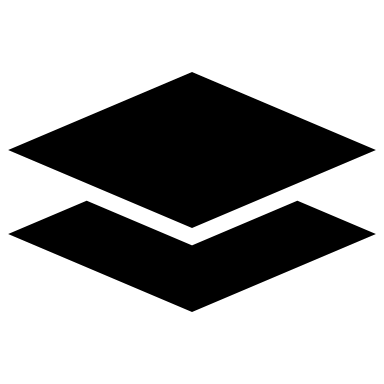 CyberGIS-ABM Core
CyberGIS-ABM
Object-oriented design
Extensible and reusable
Spatial network representation
Scalable computing
Computational reproducibility
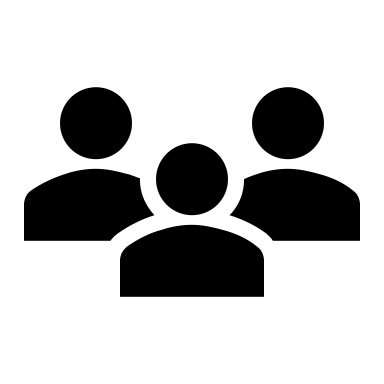 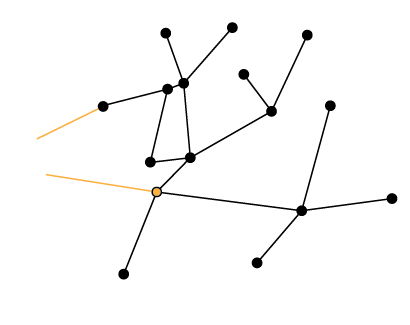 Object-Oriented Design
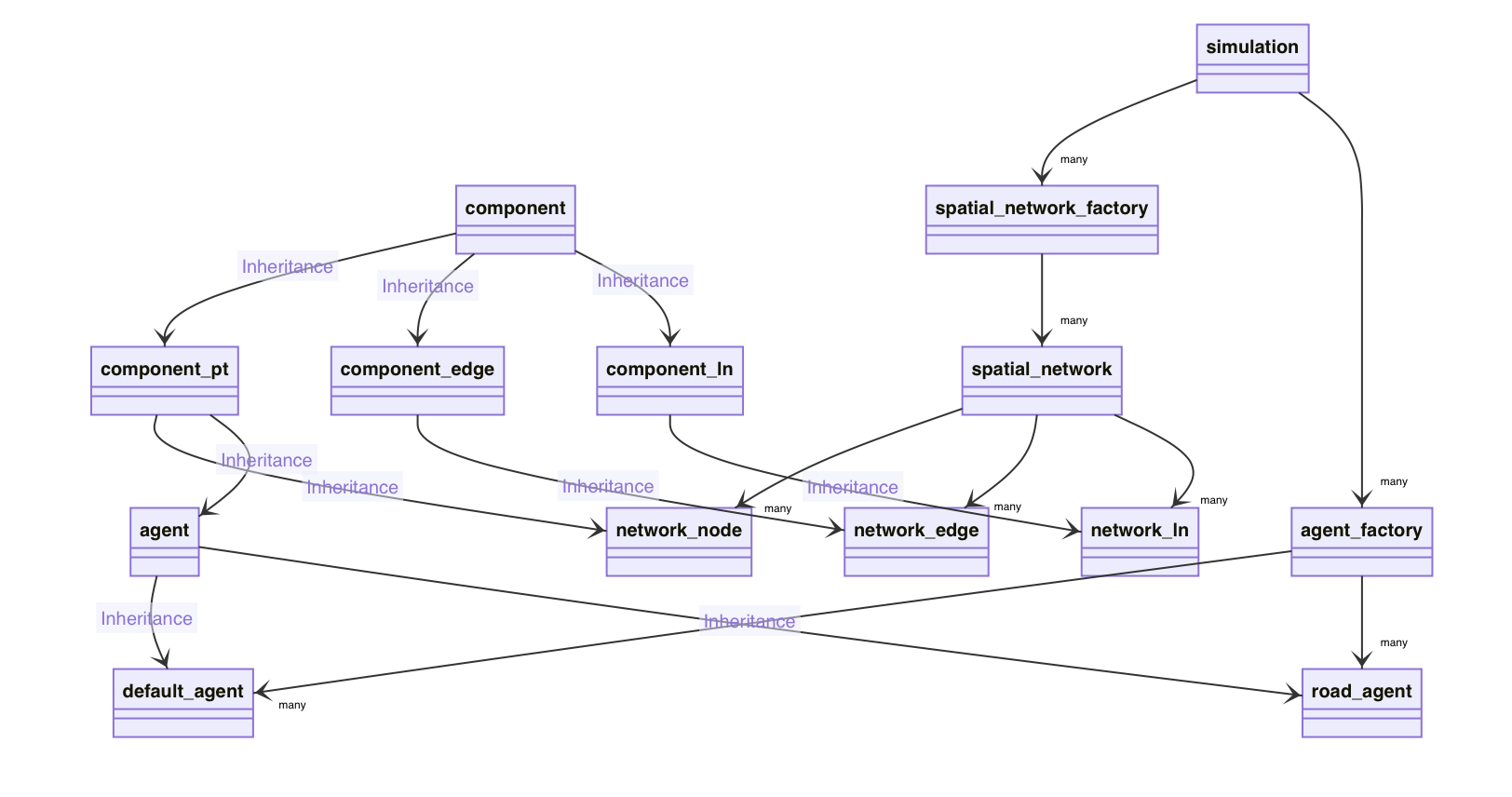 CyberGIS-ABM Implementation
CyberGIS-ABM
C++
GDAL + OGR, proj4
RapidXML
Cimg
Message Passing Interface (MPI)
Catch2
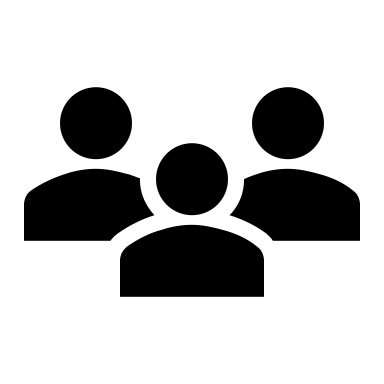 Scaling CyberGIS-ABM
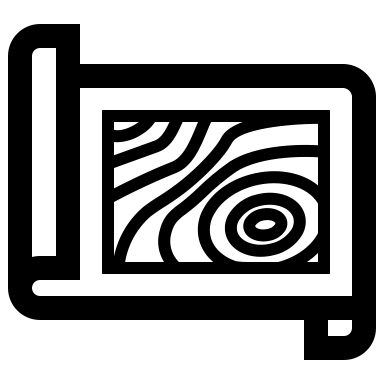 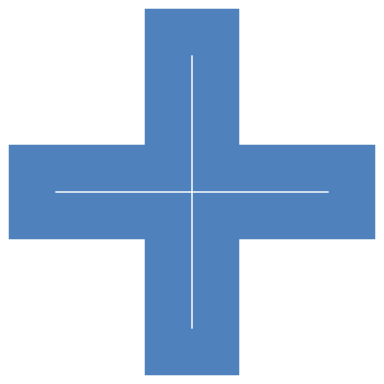 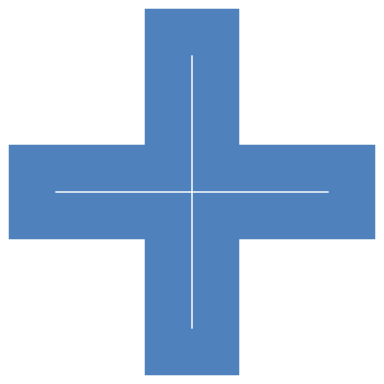 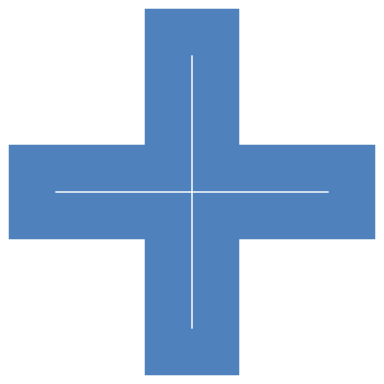 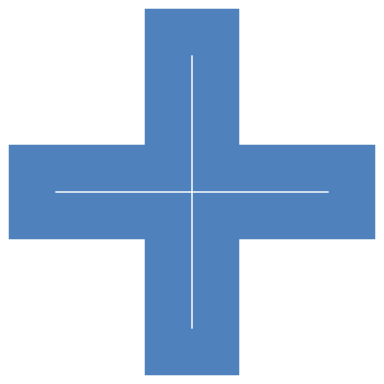 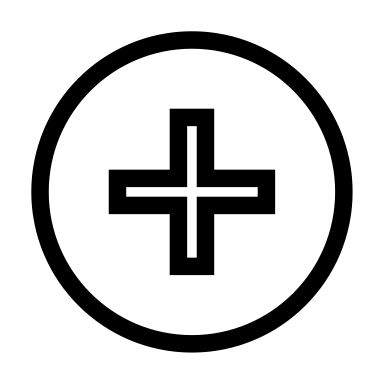 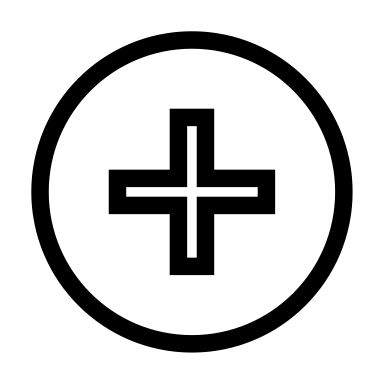 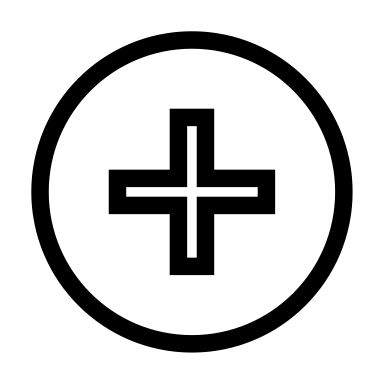 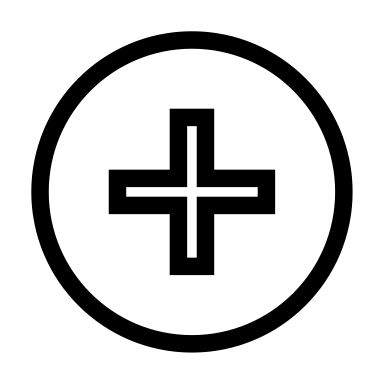 Parallel partitioning using MPI for:
Larger study areas
More agents
More complex agent behavior & interactions
More diverse geospatial data
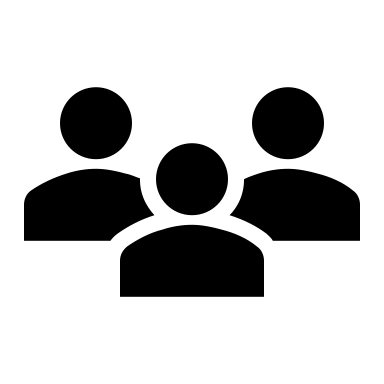 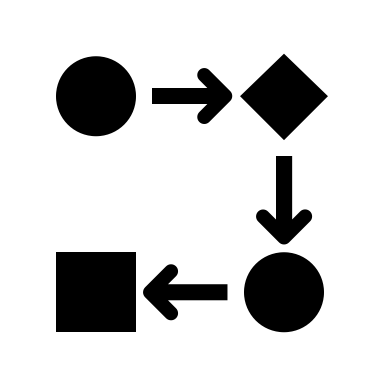 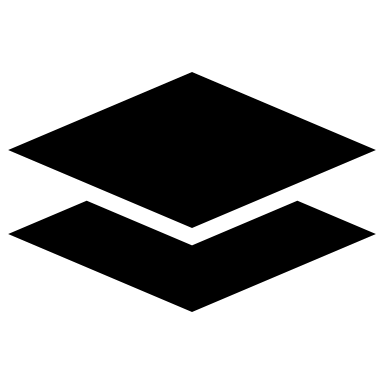 CyberGIS Architecture
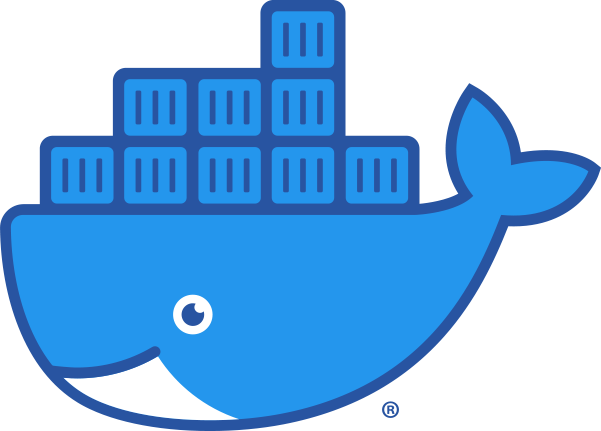 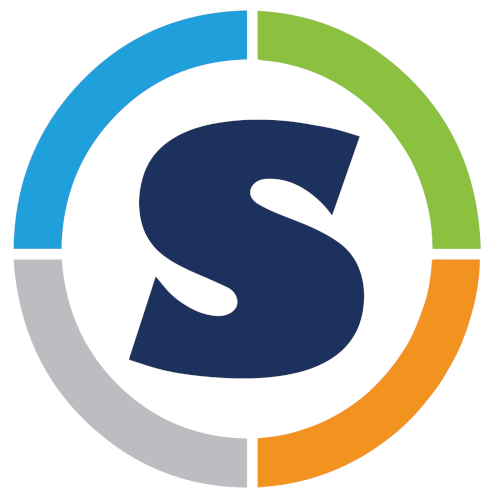 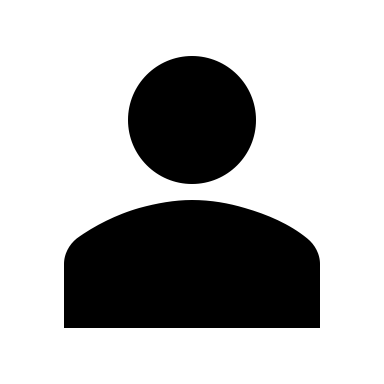 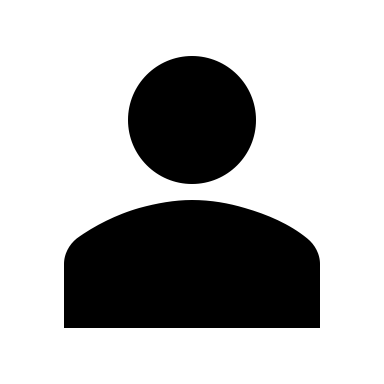 CyberGIS-ABM
HPC
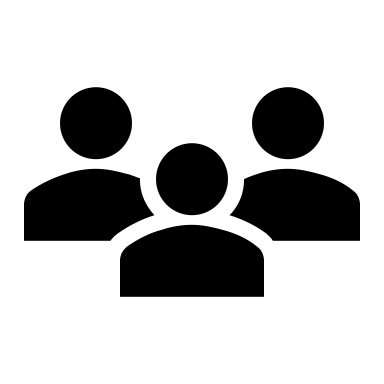 User
User
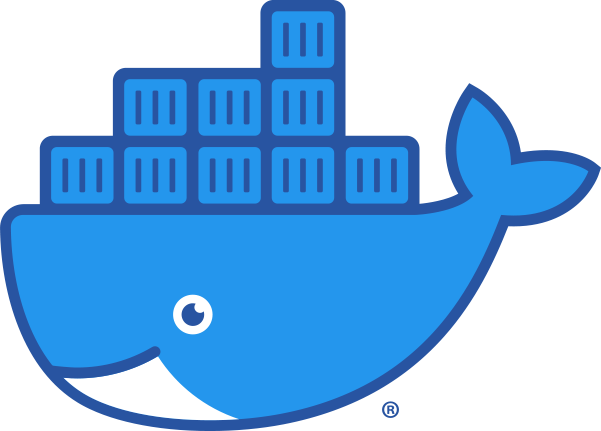 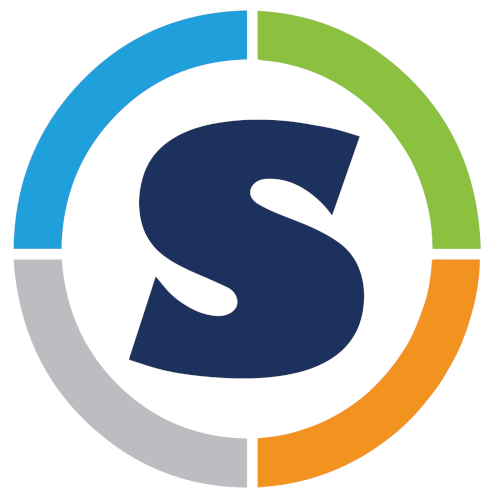 CyberGIS-ABM
HPC
CyberGIS-Compute
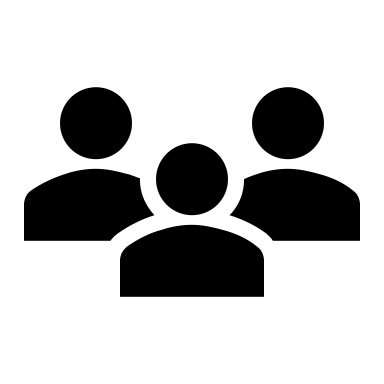 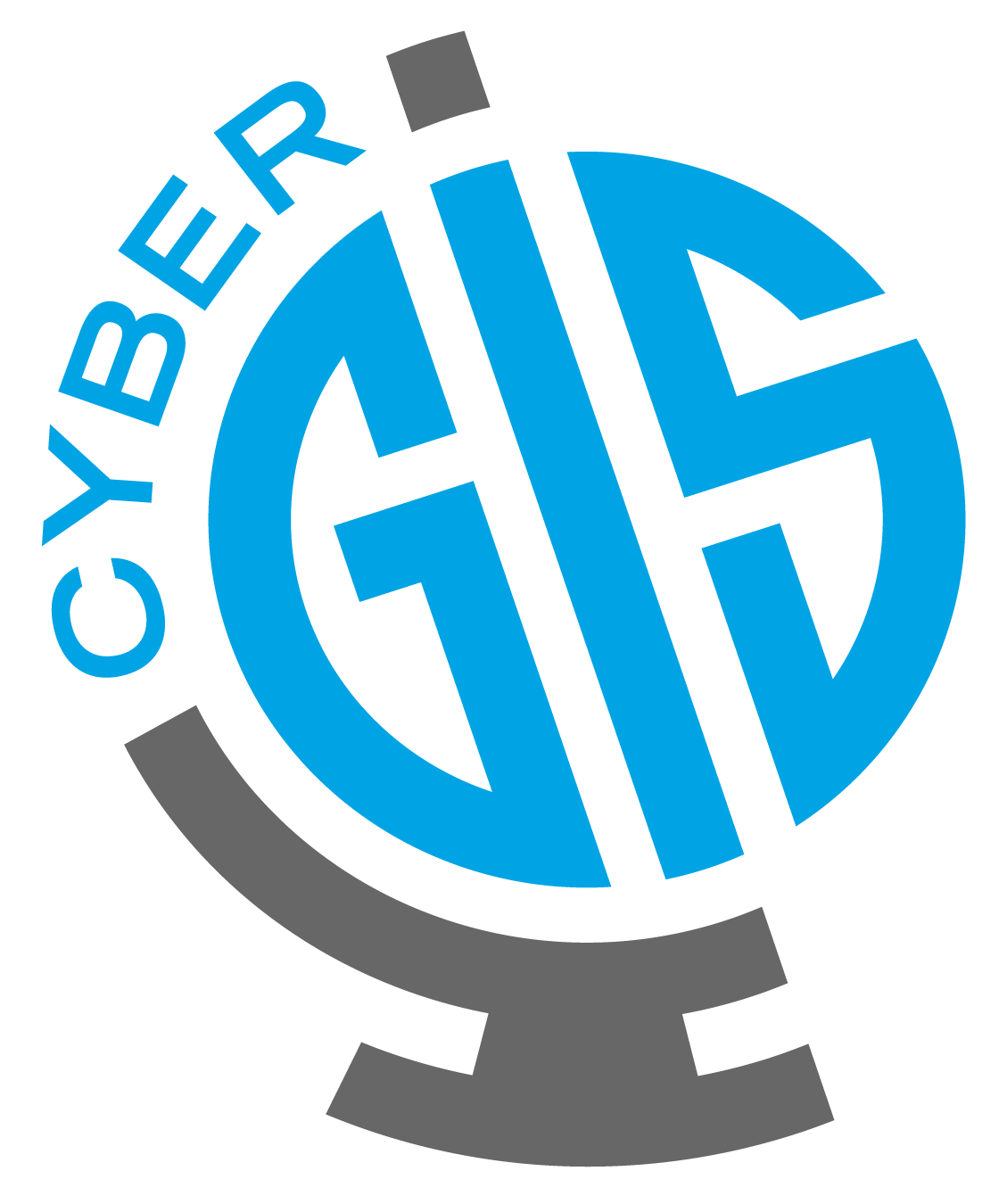 CyberGISX
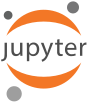 Example: Emergency Evacuation
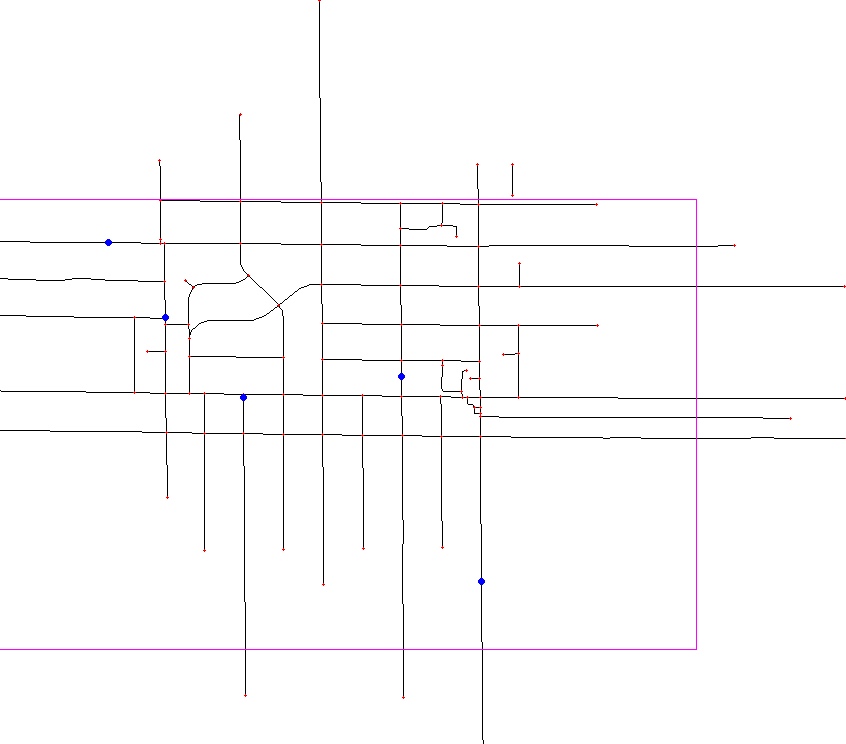 CyberGIS-ABM
Evacuation Boundary
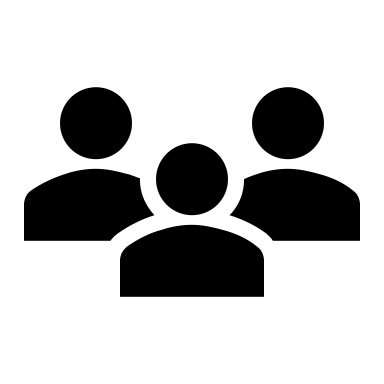 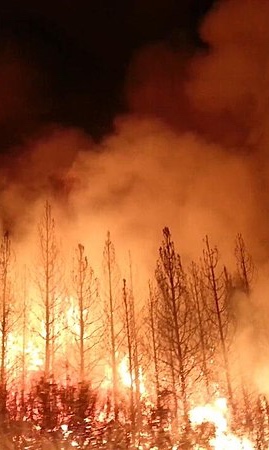 Agent
Street Geometry
Computational Scalability
Scaled Efficiency
Scaled Speedup
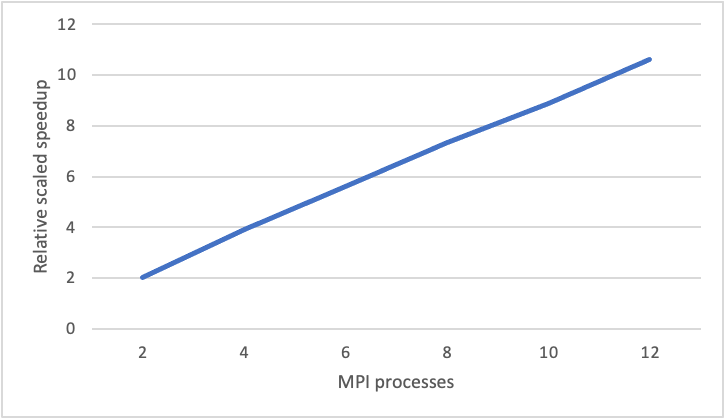 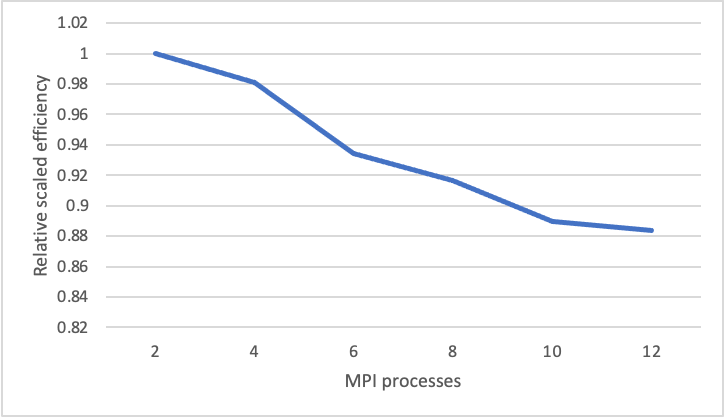 Relative scaled efficiency relative to 2-MPI process simulation times (10,000 agents per MPI process, results averaged over 3 simulation executions per setup)
Relative scaled speedup relative to 2-MPI process simulation times (10,000 agents per MPI process, results averaged over 3 simulation executions per setup)
Computational Reproducibility
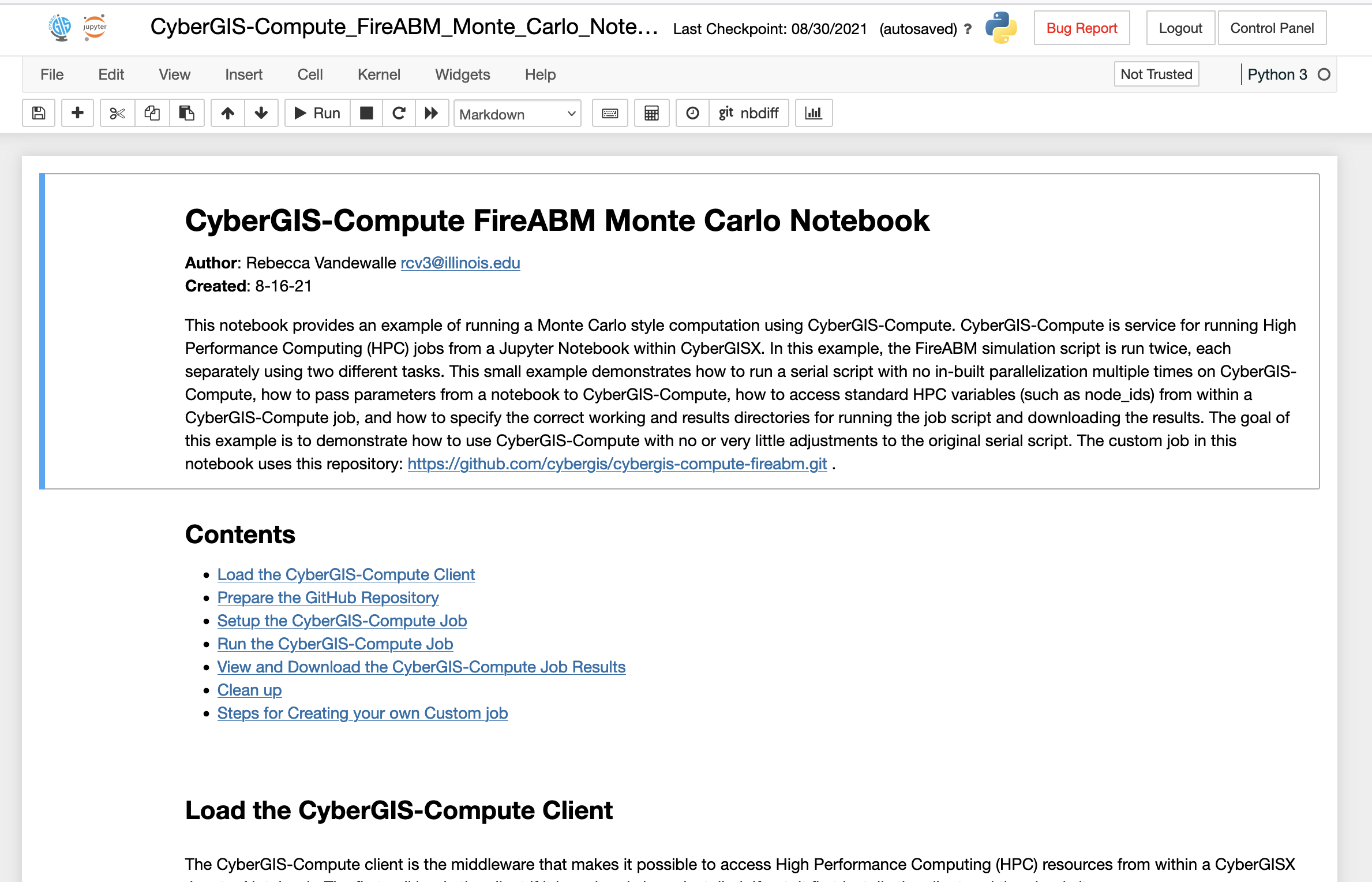 Summary of Major Contributions
A novel framework for holistically integrating cyberGIS and ABM
A computationally scalable approach to ABM based on spatial network representation
An object-oriented design for high-performance and reusable ABM
Computational reproducibility support based on a cutting-edge cyberGIS platform
What’s Next?
CyberGIS-ABM
Future goals:
Implement dynamic network-based partitioning
Support generalized spatial network-based ABMs
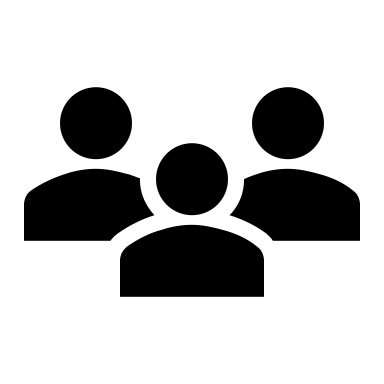 Acknowledgements
CIGI Lab members
Furqan Baig
Zhiyu Li
Alexander Michels
National Science Foundation
2112356
2118329
Thanks!
For questions or comments, contact rcv3@Illinois.edu
Agent-Based Model (ABM)
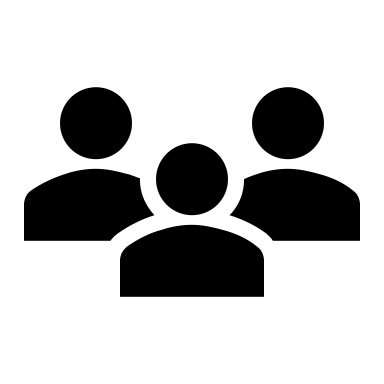 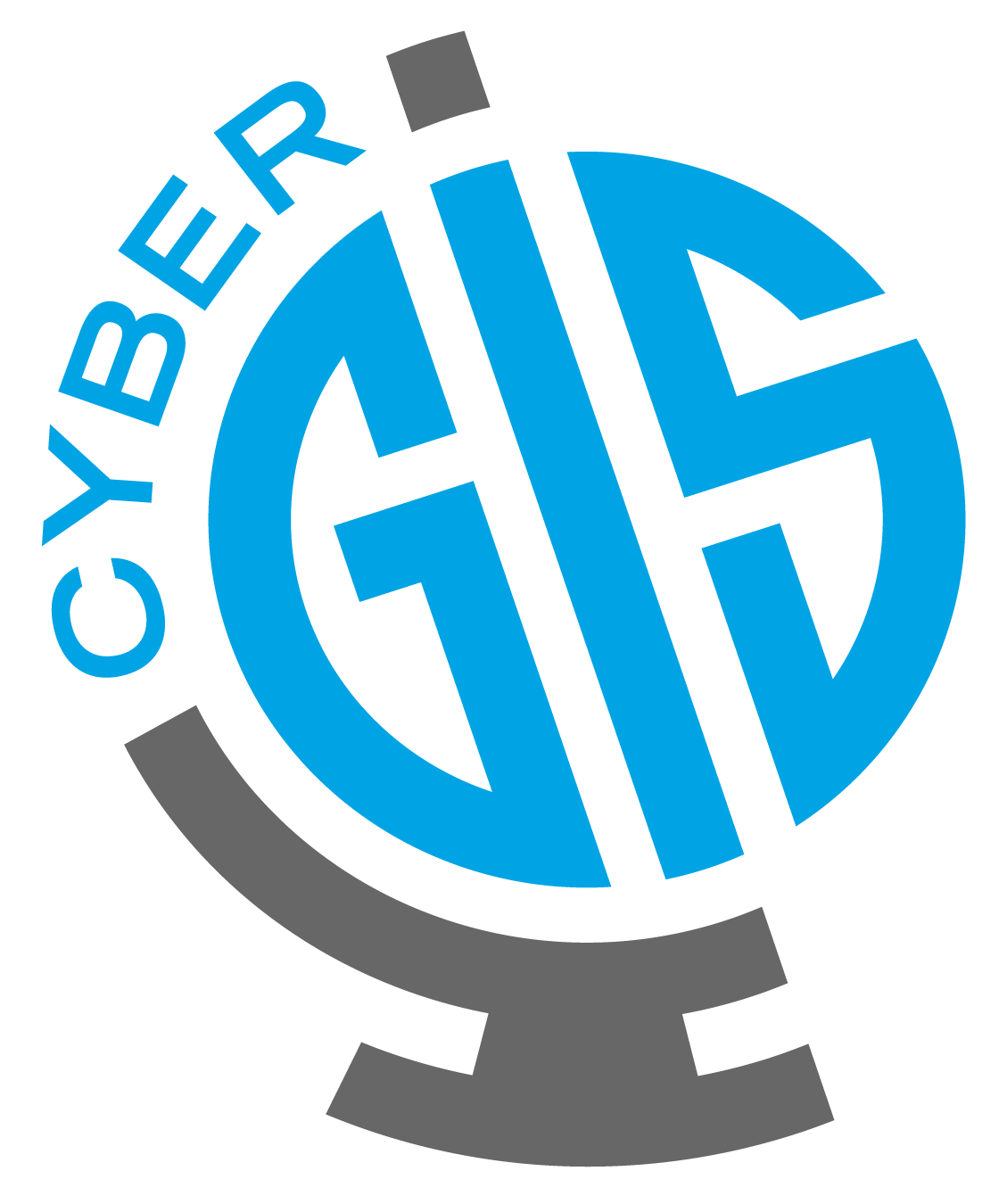 CyberGIS
(GIS + cyberinfrastructure)
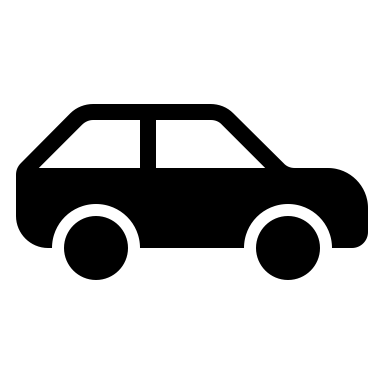 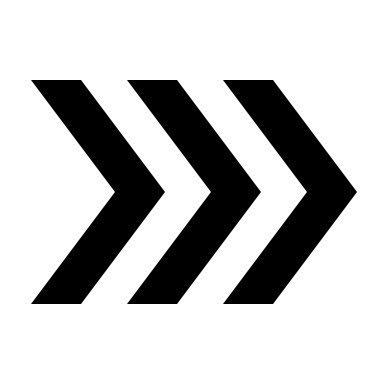 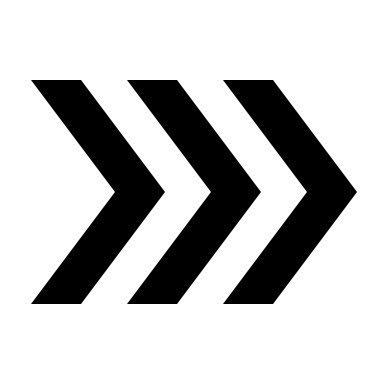